SChwarzkopf Elementary PTA 
General Meeting
Shine Together!
SEPTEMBER 21ST, 2023
5:00PM - 6:00PM
The team
BEAR BASH
Kyle Mobley
Jeff Grim
BEAR RUN
BOX TOPS
Nikki Marshall
Jenny Mun
REFLECTIONS
Jessica Tessi
HOLIDAY SHOP
Meribeth Weber & 
Holly Menendez
YEARBOOK
Domenic Colangelo
PAPA BEAR
Meghan McGuinness
JUNIOR ACHIEVEMENT
Schwarzkopf PTA Budget
Year at a Glance
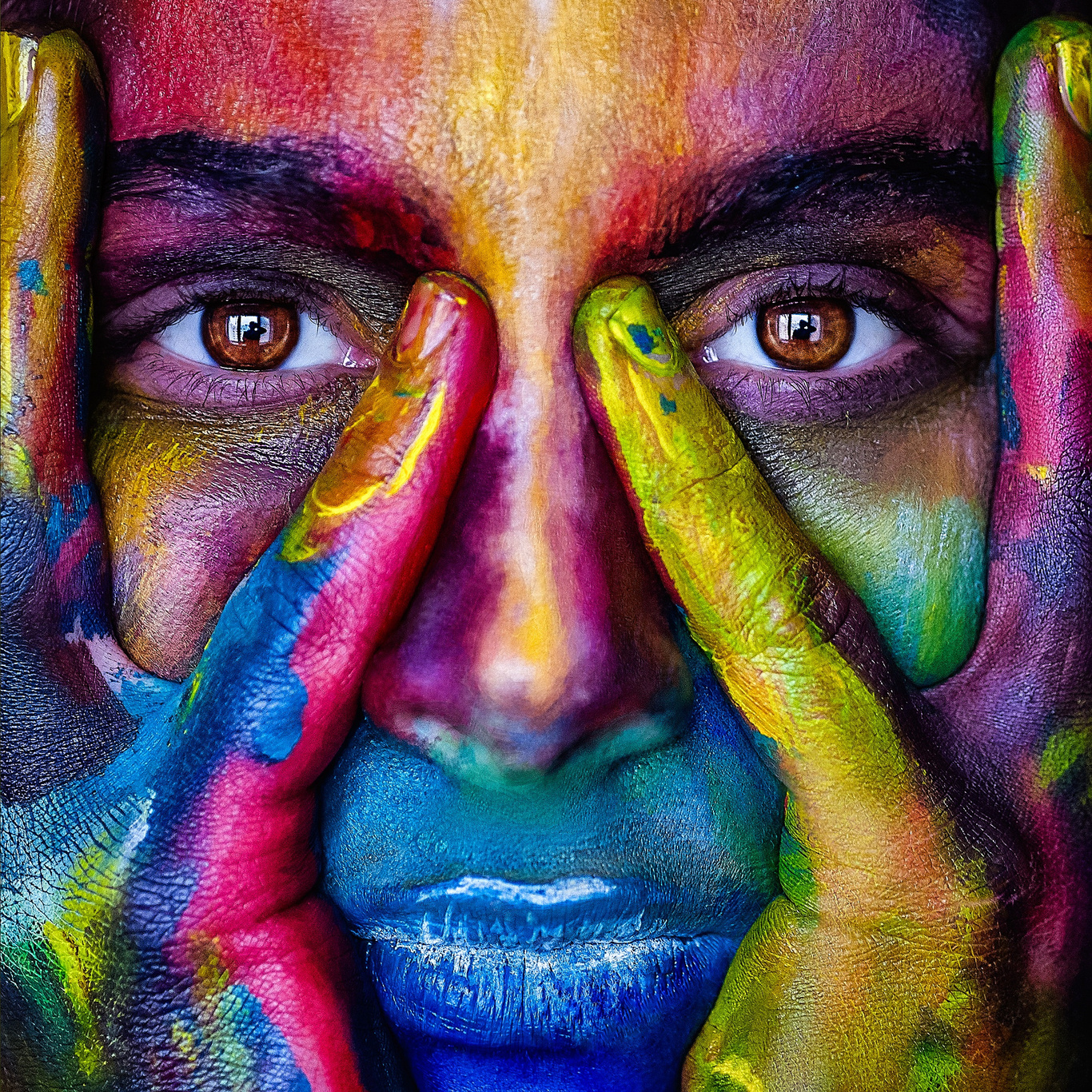 Reflections Art Contest
Meet the Principal
Pamela Wilkins
Thank you Sponsors!
Family Sponsors
The Medina Family
The Hernandez Family
The Colangelo Family
The Grim Family
The Meza Family
The Robinson Family
The Metcalf Family
The McGuinness Family
The Kinney Family
The Slobozhaninov Family
The Pham Family
The Andrade Family
The Purcell Family
To become a Sponsor please visit www.schwarzkopfpta.org
THANK YOU
Follow us on Social Media!
To become a Schwarzkopf PTA Member 
Visit www.schwarzkopfpta.org
Questions? ptaschwarzkopf@gmail.com
BINGO
TIME